Geschäftsgang – Quiz 5
die schnellen 7
…dann schauen wir mal in Ihre Köpfe…und forschen nach Wissen…
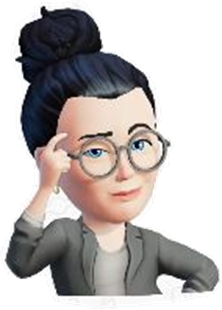 KG-Ref.AF Carus
Q05
Geschäftsgang – Quiz 5
die schnellen 7
Wozu dient die förmliche Zustellung?
1.
…in der vom Gesetz vor-geschriebenen Form
Zustellung ist die Bekanntgabe eines Schriftstücks…
1
KG-Ref.AF Carus
Geschäftsgang – Quiz 5
die schnellen 7
Welche Arten der förmlichen Zustellung kennen Sie?
2.
Einschreiben mit Rückschein
Aufgabe zur Post
Post-
zustellungs-urkunde
Empfangs-bekenntnis
öffentliche Zustellung
Aushändigung an Amtsstelle
durch besonderen Wacht-meister
2
KG-Ref.AF Carus
Geschäftsgang – Quiz 5
die schnellen 7
3.
Nennen Sie die drei „Säulen“ der Gewaltenteilung:
Legislative
Judikative
Exekutive
3
KG-Ref.AF Carus
Geschäftsgang – Quiz 5
die schnellen 7
4.
Welche Päsentate kennen Sie?
einfaches Präsentat
Präsentat mit vollem Namenszug
Präsentat mit genauer Zeitangabe
4
KG-Ref.AF Carus
Geschäftsgang – Quiz 5
die schnellen 7
5.
Nennen Sie die gesetzliche Bestimmung in der die Bildung der Akte geregelt ist.
§ 3 AktO
5
KG-Ref.AF Carus
Geschäftsgang – Quiz 5
die schnellen 7
6.
Benennen Sie drei Teilgeschäftsstellen.
Briefannahme
Zahlstelle
Hinterlegungs-
stelle
Rechtsantrags-stelle
Zeugen- und Sach-verständigen Entschädigung
6
KG-Ref.AF Carus
Geschäftsgang – Quiz 5
die schnellen 7
Was bedeutet „weglegen“ einer Akte und was ist dabei zu beachten? Nennen Sie die gesetzliche Bestimmung.
7.
Die Akte muss kostenmäßig abgeschlossen sein.
Eine Akte wird nach Erledigung des Verfahrens weggelegt.
Es muss überprüft werden, ob alles notwendige ausgesondert wurde.
Die Zählkarte muss ausgefüllt sein.
§ 10 II AktO
Das Jahr der Weglegung und bis wann aufzubewahren ist muss notiert sein.
Super !!
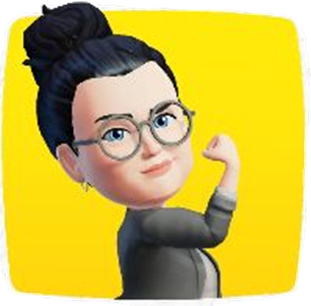 7
KG-Ref.AF Carus